Integrating Educational Technology Into Teaching: Transforming Learning Across Disciplines
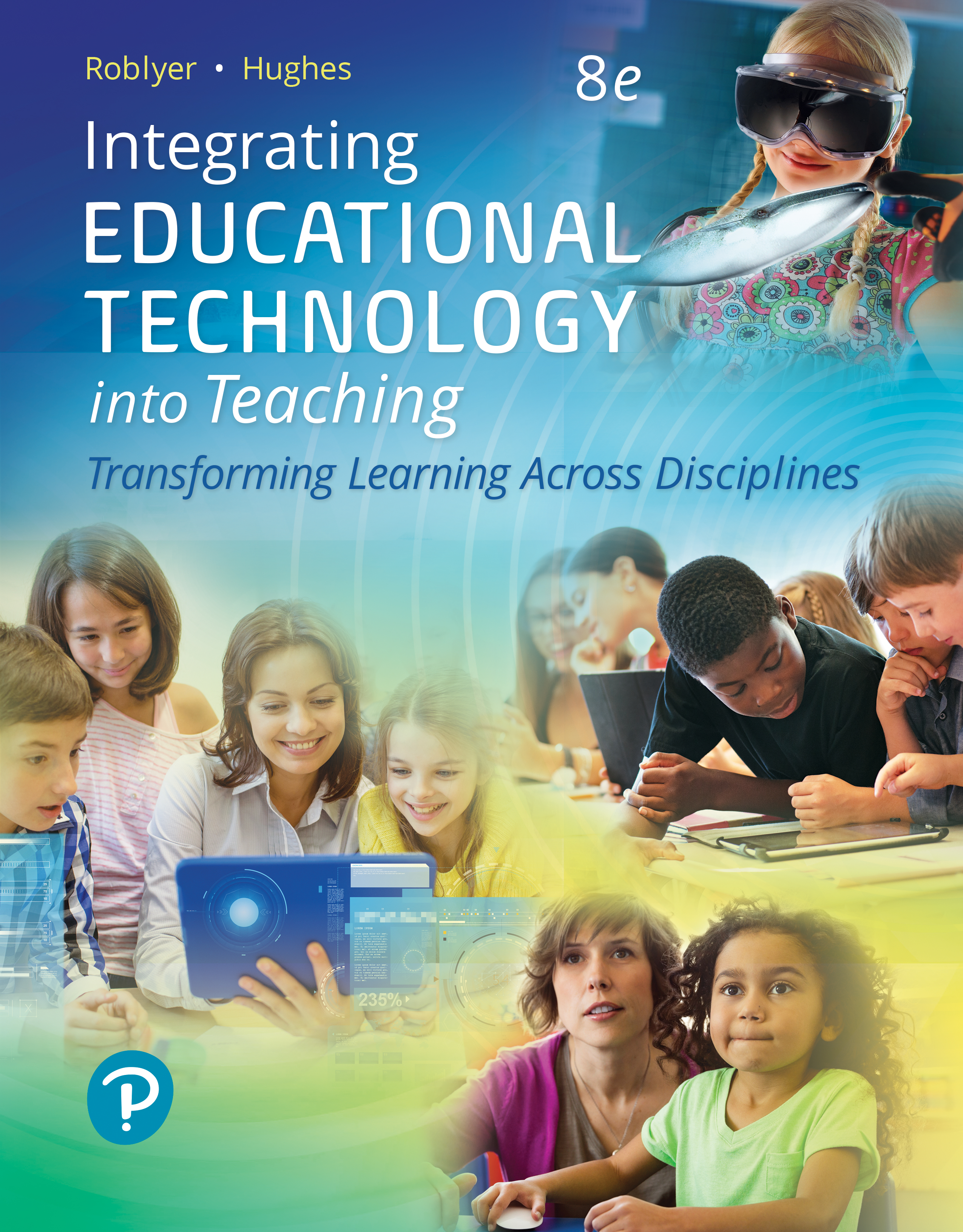 Eighth Edition
Chapter 3
Learning and Leading for Transformative Technology Integration
Copyright © 2019, 2016, 2013 Pearson Education, Inc. All Rights Reserved
[Speaker Notes: If this PowerPoint presentation contains mathematical equations, you may need to check that your computer has the following installed:
1) MathType Plugin
2) Math Player (free versions available)
3) NVDA Reader (free versions available)]
Learning Objectives (1 of 2)
3.1 Identify the mindsets of teacher leaders that contribute to their ability to identify problems and create solutions. (I S T E Standards for Educators: 1—Learner; 2—Leader; 4—Collaborator)
3.2 Describe connected educators, connected learning communities, and the technological resources that support teacher engagement in connected learning activities. (I S T E Standards for Educators: 1—Learner; 2—Leader; 3—Citizen; 4—Collaborator)
Learning Objectives (2 of 2)
3.3 Recognize strategies to build a compelling and consistent online professional identity. (I S T E Standards for Educators: 1—Learner; 2—Leader; 3—Citizen; 4—Collaborator)
3.4 Generate a personal rationale for using technology in teaching based on history, educational standards, contextual conditions, emergent trends, learning theory, and research findings. (I S T E Standards for Educators: 1—Learner; 2—Leader)
Technology Integration in Action: Teacher Leadership Makes It!
Phase 1: Analysis of Learning and Teaching Assets and Needs
Step 1: Analyze problems of practice (P O Ps)
Step 2: Assess technological resources 
Step 3: Identify technological possibilities
Phase 2: Design of the Integration Framework
Step 4: Decide on learning objectives and assessments
Step 5: Design integration strategies and determine relative advantage
Step 6: Prepare instructional environment and implement the lesson
Phase 3: Post-Instruction Analysis and Revisions
Step 7: Analyze lesson results and impact
Step 8: Make revisions based on results
Step 9: Share lessons, revisions, and outcomes with other peer teachers
Teacher Leadership
Definition of Teacher Leadership
Teacher leaders are K-12 teachers who lead in and outside their classroom
Teacher leaders:
Pursue important educational challenges identified by teachers
Pursue activities that challenge status quo, uphold fair and equitable educational opportunities, and act for and on children’s behalf
Teacher leadership is enabled by:
Creativity
Agency
Community
Benefits and Challenges of Being a Teacher Leader
Benefits
Better working relationships with colleagues
Confidence and empowerment
Growth as professional
Engaging in more leadership work
Challenges
Increased stress to balance teacher and leader roles
Lack of time
More tasks
Power issues with colleagues
Resistant colleagues
The Connected Educator
Definition of Connected Educators
Connected educators
Teachers who engage in connected learning
Teachers act as agents involved in their own learning
Connected learning
Learning with others online to advance their professional knowledge
Connected Learning Communities
Conferences and meetings
Edcamps
Meetups
Professional learning communities (P L C s)
Often school-based and face-to-face
Personal learning network (P L N)
Designed by the educator
Pursue self-identified professional learning, growth, and sharing
Communities of practice (C O P)
Special interest groups
An example of a distributed knowledge network
Technological Resources for Connected Learning
Technologies for
Socially connecting
Collaborating
Documenting information
Curating information
Archiving information
Creating information
Strategies for Developing as a Connected Educator
Invest time in your professional network
Schedule time for and time-off from networking
Promote other people
Respond to connected people in your network
Assume and offer trust
Build relationships
Model connected learning
Benefits of Being Connected Educators
Motivation to learn and engage in the teaching profession
Access to different perspectives and inspiration
Autonomy and agency for learning
Increased innovation, status, and reputation
Feedback on ideas
Engagement with other educators
Flexible scheduling of learning
Meaningful relationships, knowledge, attitudes, and values
Challenges of Being Connected Educators
Reliance on Internet access
Little time to engage in more work
Online Teacher Identity
Digital Footprint
The information that exists online about a person based on their online activities
Footprint begins immediately when users use online social media resources
Teachers’ digital footprint is held to higher standards
Teachers need to develop, manage, and maintain a positive online reputation
School Policies for Online Activity
Examine school/district policies
Acceptable use policy (A U P)
Website and intranet policy
Social media policy
Guidelines for teachers’ online activity
Understand data privacy
Model good digital citizenship everyday for students
Consult policies regarding student-teacher online connections
Building a Professional Online Identity (Teacher Brand)
Step 1: Determine your strengths
Step 2: Choose a focal digital platform
Step 3: Build consistent, professional, digital presence
Step 4: Expand your presence using social networking
Step 5: Publicize your expertise
Step 6: Engage with others
A Personal Rationale for Educational Technology
Building a Personal Ed Tech Rationale (1 of 2)
A continuous professional process that:
Reflects teacher’s beliefs about educational technology
Influences the technology possibilities chosen to solve educational problems
Convinces others to support technology-based instruction
Answers the question: “Why should the teacher or students use technology?”
Building a Personal Ed Tech Rationale (2 of 2)
Consider the following influences on educational technology integration
History of educational technology (Chapter 1)
Educational standards for digital literacy and subject areas (Chapter 1)
Contextual conditions influencing integration (Chapter 1)
Recent trends in emerging technologies (Chapter 1)
Epistemologies of directed instruction and constructivist learning theory (Chapter 2)
Educational technology research findings (all chapters)
A Technology-Use Rationale Based on Transformation
How does technology motivate and engage students?
How does technology support students’ learning needs?
How does technology prepare students for the future?
Copyright
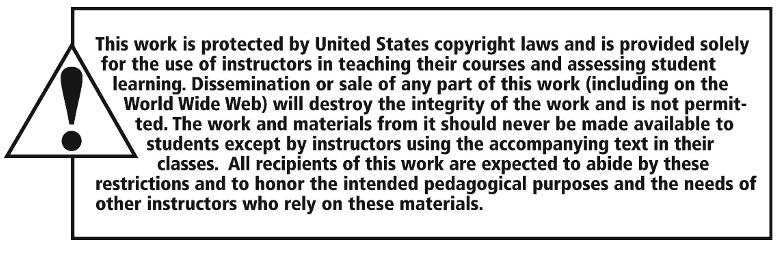